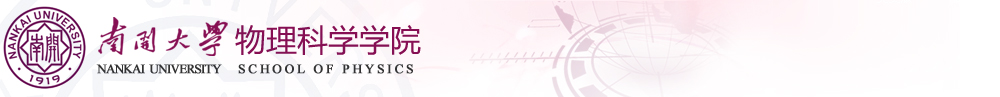 大学物理学基础
物理科学学院
李祖斌
zbli@nankai.edu.cn
2020/3/25
1
第四章 刚体的运动规律
2020/3/25
2
§4.1  刚体的平动和定轴转动
4.1.1  刚体的平动
4.1.2  刚体的定轴转动
§4.2  刚体对定轴的转动惯量
4.2.1  刚体的角动量和转动动能
4.2.2  刚体的转动惯量
作业：4-2、4-3、4-4
2020/3/25
3
§4.1  刚体的平动和定轴转动
刚体：它是一个特殊的质点系统，当刚体受力或力矩作用时，组成它的所有质点之间的距离、形状和体积保持不变。
4.1.1  刚体的平动
刚体上任意一条直线在各时刻的位置都相互平行，即所有质点沿平行路径运动，称为刚体的平动；
任一质元都可代表整个刚体的平动。
刚体的平动：选用质心的运动讨论刚体的平动，质心运动定理描述其力学运动规律。
2020/3/25
4


4.1.2  刚体的定轴转动
在运动过程中所有质元都绕同一直线作圆周运动，
则这种运动称为刚体的转动。该直线称为转轴。
如果转动中，其转轴固定不动称为刚体的定轴转动。
刚体作定轴转动时，在同样的时间间隔内转过相同的角度，因此可用角位移、角速度、角加速度 来描述其运动。
刚体做定轴转动时，刚体上任意点的角速度和角加速度相同。
2020/3/25
5
O
角速度、角加速度与转轴的方向成右手螺旋关系
也可写成切向、法向分量的形式：
、 是矢量，在定轴转动中轴的方位不变，所以可用标量表示其正负向。
2020/3/25
6
刚体转动的角速度相对于刚体上任意点都相同（转轴方向不变）。
在刚体作匀变速定轴转动（为恒量）时相应的运动学方程：
结论：刚体运动既有平动又有转动，
可用质心的平动加绕质心的转动来描述。
2020/3/25
7
0
例1：一个飞轮的半径为0.2m, 转速为每分150转，因受制动而均匀减速经30.0秒停止转动。
求：(1) 飞轮的角加速度和在这段制动时间内飞轮的转数；(2) 制动开始后6秒时飞轮的角速度、飞轮边缘一点的速度和加速度
解：(1) 根据题意，飞轮初始角速度
负号表示角加速度方向与角速度方向相反。
2020/3/25
8
(2) 制动后6秒飞轮的角速度
									方向与初始角速度方向相同
飞轮转过的角度和转数
制动后6秒飞轮边缘的线速度
制动后6秒飞轮边缘的加速度
负号表示切向加速度方向与角速度方向相反。
2020/3/25
9
O
是刚体定轴转动中对轴上任一点的角动量在转轴上的分量，等于刚体相对于转轴的角动量。
§4.2  刚体对定轴的转动惯量
4.2.1  刚体的角动量和转动动能
O
2020/3/25
10
O
刚体的转动动能
整个刚体的动能为：
共有项：
2020/3/25
11
4.2.2  刚体对定轴的转动惯量
刚体相对于转轴z 的
转动惯量
在（SI）中，I 的单位：kgm2   量纲：ML2
刚体转动角动量：
一般情况角动量方向与转轴方向并不相同。
I 为转动惯量是张量
刚体转动动能：
2020/3/25
12
角动量：
动量：
动能：
动能：
质点直线运动与刚体定轴转动的比较：
刚体
质点
转动惯量：
刚体惯性的量度 I
质量：
质点惯性的量度  m
2020/3/25
13
为质元       到转轴的垂直距离
转动惯量的计算
若质量连续分布
质量线密度
质量面密度
质量体密度
2020/3/25
14
B
A
x
l
C
B
A
x
例2：求长为l、质量为m的均匀细棒对图中不同轴
的转动惯量。
解：取如图坐标，dm = dx
绕过棒一端且垂直于杆的轴
绕过质心且垂直于杆的轴
2020/3/25
15
O
R
dm
它的转动惯量仍为
例3：求质量为m、半径为R 的均匀圆环的转动惯量。
轴与圆环平面垂直并通过圆心。
解：
R与积分无关。
I 具有可加性，所以若求质量为 m、半径为 R 的薄圆筒的转动惯量，轴与圆筒平面垂直并通过轴心。（不计薄圆筒厚度）
2020/3/25
16
例4：求质量为m、半径为R、厚为l 的均匀圆盘的转  
动惯量。轴与盘平面垂直并通过盘心。
解：取半径为 r 处面元
方法2：把圆盘分割成圆筒微元
实心圆柱对其轴的转动惯量也是mR2/2。自行证明。
2020/3/25
17
例5：求质量为m、半径为R薄球壳相对沿直径的转轴的转动惯量
解：球壳面密度：
选取圆环面积元：
2020/3/25
18
方法2：把球壳分割成面积微元
2020/3/25
19
几种常见刚体的转动惯量
1、细棒（转轴通过端点与棒垂直）
2、细棒（转轴通过中心与棒垂直）
3、薄圆环或薄圆筒（转轴通过中心与环或筒面垂直）
2020/3/25
20
4、圆盘或圆柱体（转轴通过中心与圆盘或圆柱体垂直）
5、薄球壳（转轴沿直径）
6、球体（转轴沿直径）
2020/3/25
21
证明： 、  为质元 dm到
          转轴的垂直距离。
平行轴定理
若有任一轴与过质心的轴平行，相距为d，刚体对其转动惯量为 I，则有：I = IC + md2。
这个结论称为平行轴定理。
对于z′轴的转动惯量
2020/3/25
22
因为    是质元 dm在垂直转轴的 xy平面内的位矢，其坐标分量是x、y；而质心在 z 轴上，所以
2020/3/25
23
轴
例6：右图所示刚体对经过棒端且与棒垂直的轴的转动惯量如何计算？(棒长为l、圆盘半径为R）
2020/3/25
24
称为刚体的回转半径。
垂直轴定理
仅适用于薄板
对于薄板刚体，若建立坐标系o-xyz，z轴与薄板垂直，oxy坐标面在薄板内，则薄板刚体对于z轴的转动惯量 Iz等于对 x 轴和 y 轴的转动惯量 Ix 与 Iy之和。
另外，为了描述简便，常把刚体绕某轴的转动惯量等价于一个相同质量的质点绕同一个轴的转动惯量：
2020/3/25
25
主观题
答案解析
答案解析
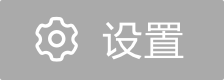 10分
求半径为 R 质量 m 的薄圆盘，求相对于在盘面上过圆心的轴的转动惯量。
应用垂直轴定理
正常使用主观题需2.0以上版本雨课堂
作答
可为此题添加文本、图片、公式等解析，且需将内容全部放在本区域内。正常使用需3.0以上版本
2020/3/25
26
§4.1  刚体的平动和定轴转动
4.1.1  刚体的平动
4.1.2  刚体的定轴转动
§4.2  刚体对定轴的转动惯量
4.2.1  刚体的角动量和转动动能
4.2.2  刚体的转动惯量
作业：4-2、4-3、4-4
2020/3/25
27